九年级英语上    新课标 [冀教]
Unit 4  Stories and Poems
Say It in Five
WWW.PPT818.COM
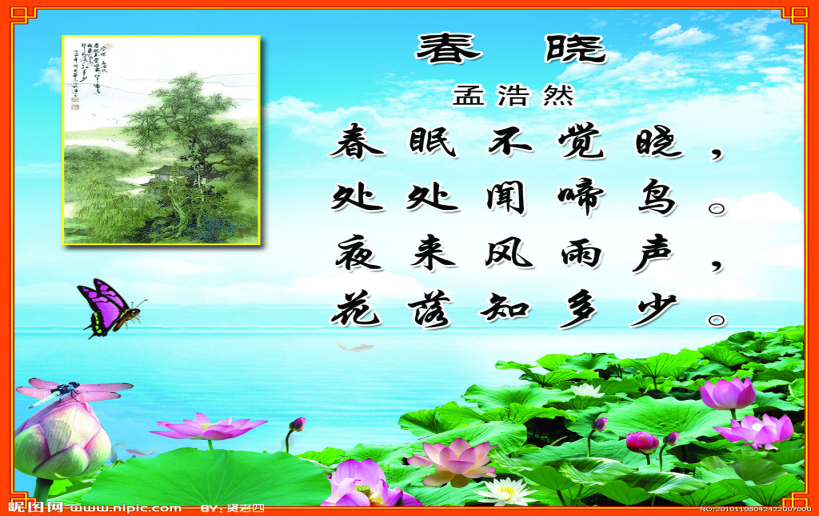 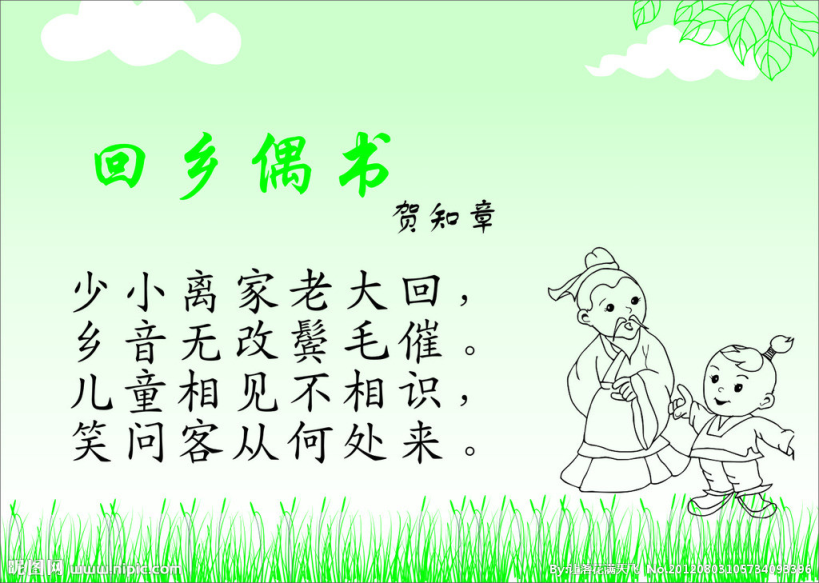 Computer            Bright screen Humming with information.         Show me the world.                 Connect.
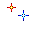 电脑
        明亮的荧屏
   蜂鸣般传递着信息
把世界展现在我的面前
         连结着你我他
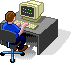 CatSmooth furSleeping, waking, stretchingYou are like water 
Liquid
猫
       油光顺滑的毛
    睡足了，醒来，伸伸懒腰
      看上去柔软可爱
          像水的流动
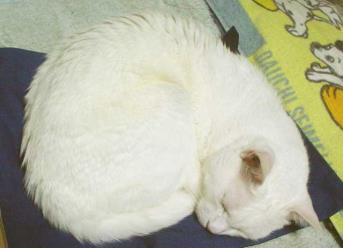 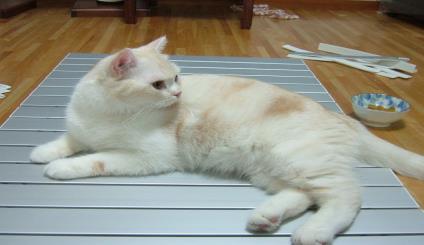 Expressions
Words and
line
text
poet
single
screen
hum
stretch
liquid
state
noun
adjective
express
n. (诗)行；路线
n. 正文；文字材料
n. 诗人
adj. 单一的；单独的
n. 屏幕；荧光屏
v. 发嗡嗡声
v. 伸展
adj. 清澈的;晶莹的 /n. 液体
v. 陈述；说明
n. 名词
n. 形容词
v. 表达
Match and complete the format of a five-line poem.
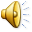 Read the text and answer the following questions:
(1)Who created the five-line poem?When did he create it?

(2)What are five-line poems about?

(3)How many words does the fourth line have?

(4)Where is your topic in a five-line poem?

(5)What can you write in the fourth line?
It was created in the nineteenth century by an American poet.
They always talk about a single topic.
Four words.
In the first line.
Your thought or feeling about the topic.
Read the text and find out main phrases and sentences.
Main phrases:
·in the nineteenth century
·a set number of
·another two poems
·a five-line poem
·in one/a word
Main sentences:
·This kind of poem always talks about a single topic.
·Here is how you can write your own five-line poem.
·In one word,state the topic of your poem.
·Describe your topic in two words.
·Express a thought or a feeling about your topic in four words.
☆教材解读☆
1.This style was created in the nineteenth century by an American poet. 
in the nineteenth century意为“在19世纪”,相当于in the 1800s。
表示“在某世纪”时,用“in+the+序数词+century”,表示“在某世纪某年代”时,用“in+the+数字+-s/-’s”。
【注意】　用数字表示“某世纪”时,不要丢掉定冠词the。
2.This kind of poem always talks about a single topic. 
◆如果主语是由“限定词+kind/type/sort of+名词”构成,随后的动词形式按以下规则:
(1)在a kind/sort/type of,this kind/sort/type of之后通常跟可数名词单数或不可数名词,动词用单数形式。
【注意】　在这种结构中,通常不用复数名词。
(2)在these kinds of,many/several kinds of之后,通常用复数名词或不可数名词,动词都用复数形式。
◆single为形容词,意为“单一的,单独的”。
【拓展】　a/one single+单数名词=only one+单数名词。
3.Each line has a set number of words. 
a number of意为“一些”,与some或several同义,后面往往接可数名词复数。a number of短语作主语时,谓语动词往往用复数形式。句中的set是过去分词起形容词作用,意为“固定的,规定的”,修饰后面的名词number。
【拓展】　the number of意为“……的数目”,后接名词复数。以the number of短语作主语时,谓语动词使用单数形式。
4.Let’s look at another two poems as examples. 
another two poems意为“另外两首诗”,与two more poems同义,“another+数词+名词复数”相当于“数词+more+名词复数”,表示“再几个……”。
5.Smiling quickly,laughing 
smiling quickly意为“赶快微笑”,quickly为副词,在句中常修饰动词,放在动词之后。
6.Here is how you can write your own five-line poem. 
◆own意为“自己的,属于自己的”,用在形容词性物主代词后面加强语气。常用结构为“one’s own+名词”,意为“某人自己的……”。
◆a five-line poem意为“一首五行诗”。由“数词+名词”构成的复合形容词,中间用“-”连接,名词不用复数形式。
7.In one word,state the topic of your poem. 
state为动词,意为“陈述,说明”。常指书面或演讲中的正式表达,其名词形式为statement,意为“陈述”。
8.Describe your topic in two words. 
   ◆topic在本句中表示“主题”。
◆英语中用不同介词表达“用”:in表示“用语言等”;with表示“用工具、手段、材料等”;by表示“用手段、方式等”。
9.Express a thought or a feeling about your topic in four words. 
◆express在本句中为及物动词,意为“表达”,后面可直接跟宾语。常用于express sth. to sb.结构,意为“向某人表达某事”,express oneself意为“表达某人自己的思想”。
【拓展】express的名词形式为expression。
◆thought在句中为名词,意为“想法,思想”。
【拓展】　thought也是动词think的过去式和过去分词,意为“想,认为”。
Choose something around you or in a picture. Collect some words to describe it.
nouns
verbs
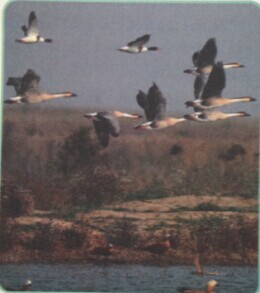 flower
bird
tree
look
fly
is
adverbs
adjectives
very
so too
quickly
little
high
 beautiful
Work in pairs. Choose words from your word collection above in Activity 2, and write a five-line poem. Share your poem with your classmates.
______
______ ______
______ ______ ______
______ ______ ______ ______ 
______
Practice
Ⅰ.根据句意及首字母提示补全单词
1.B　　　 Jack and Tony come from Canada and they’re in China now. 
2.People c　　　   the world and we should protect it. 
3.His t　　　   is different from ours.We don’t know what he will do next. 
4.The t　　　 of this new poem is Summer Sun. 
5.Our teacher showed us two e　　　      to explain this word.
oth
reate
hought
opic
xamples
Ⅱ.用方框中所给词或短语的适当形式填空

    express, single, two, a set number of, line

1.Poems can　　　　   a thought or a feeling. 
2.Each class has　　　　                   students. 
3.The　　　　    line has two words. 
4.This kind of poem always talks about
 a　　　　   topic. 
5.The text has ten　　　　     .
express
a set number of
second
single
lines
Ⅲ.单项填空
1.—What’s　　　　number of schools in the city? 
—I’m not sure,but I know there must be　　　number of schools in it. 
A.on,the      B.a,a	  C.the,the	D.the,a
2.—Have you finished today’s work?
—No,I need　　　　. 
A.two another hours   B.another two hours
C.more two hours        D.two other hours
3.The TV was invented around　　　　. 
A.the twenty century   B.the twentieth century
C.twentieth century      D.twenty century
4.The computer was invented　　　　. 
A.in 1940s   B.at the 1940s   C.in the 1940 D.in the 1940s
5.We have to say this kind of poem　　　　five. 
A.by	B.with	  C.to	D.in
D
B
B
D
D
Homework
1.Finish off the exercises in the activity book.
2.Preview Lesson 21.
3.Try to write a five-line poem about seasons.
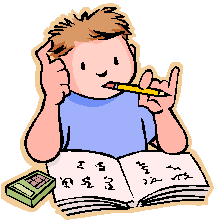